Topic 16: A Global Superpower Facing Change (1975-2000)
 
16.1: The Conservative Revolution    pp. 860-869

I. Jimmy Carter won the Presidential election in 1976.
	A. High inflation during Carter’s Presidency- cut government spending
	B. Defended basic human rights- Helsinki Agreement
	C. No aid to countries that violated human rights
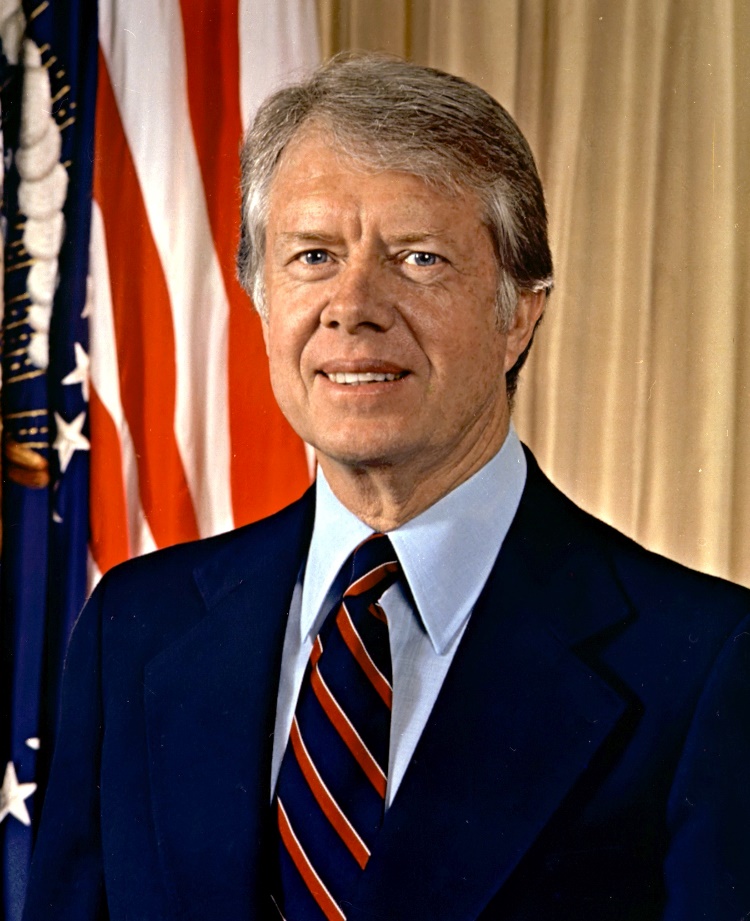 https://www.youtube.com/watch?v=TmSO9pMWQjA
Carter presidency 1 ½ min
II. Crisis in the Middle East
	A. Iranian Hostage Crisis- The US supported the Shah of Iran, who wasn’t a great 	    ruler. He fled Iran during a revolution. The religious leader, Ayatollah Khomeini, 	     took over. The Shah needed medical help from the US. The US allowed the 		     Shah to come to the US for cancer treatment. Iranian revolutionaries 	  	 	     (extremists) seized the US embassy in Tehran, Iran and took 53 US hostages 	 	     in November 1979 until the end of Carter’s presidency in January 1981. Carter 	     did try a rescue attempt, but it failed when US helicopters broke down over the 	     Sahara Desert. 

	B. Energy crisis- high oil prices

	C. Iran and Iraq at war with each other
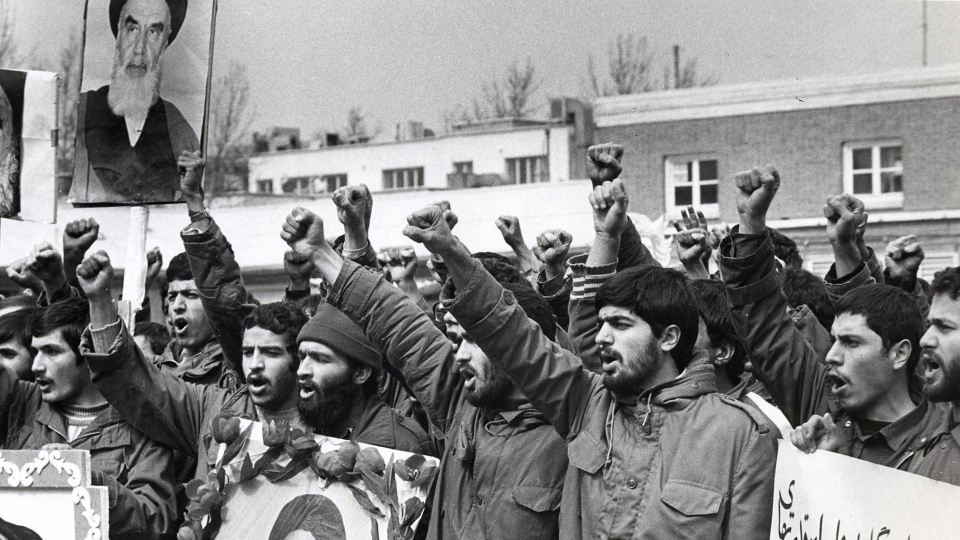 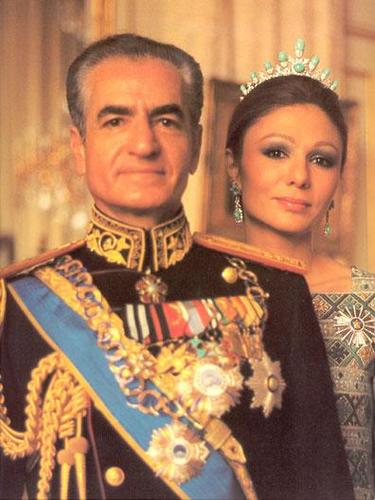 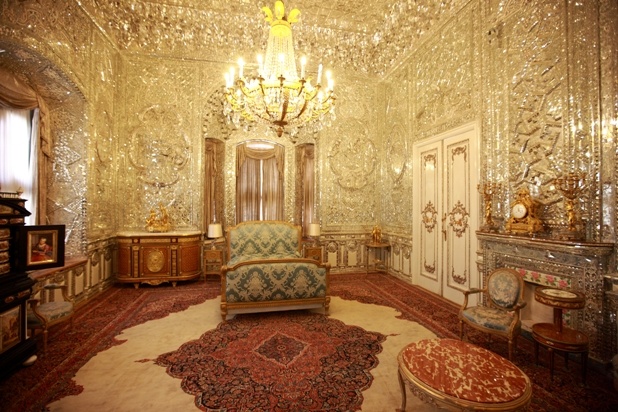 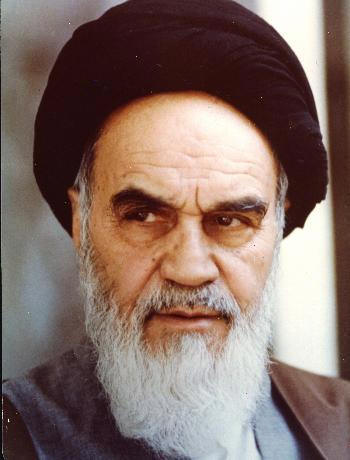 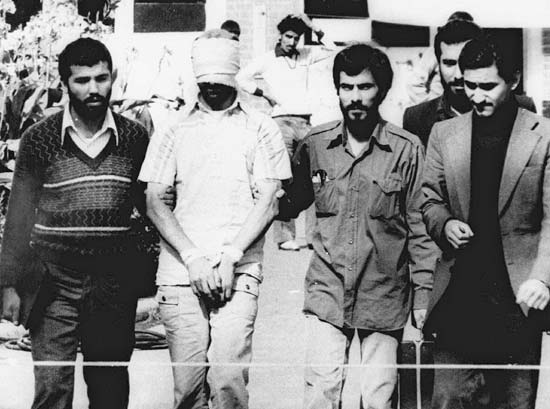 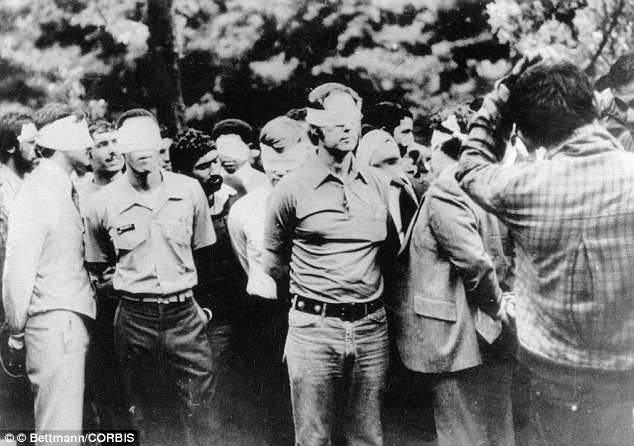 https://www.youtube.com/watch?v=-6Rt1a1xII8
3 min interview with Carter
https://www.youtube.com/watch?v=vLgFQF28zQU
1.30 min
III. Ronald Reagan wins the 1980 and 1984 Presidential elections- called the Great 			Communicator
	A. Return to traditional values- religion, family, and patriotism
	B. Reganomics- cut taxes, so people would spend more
	C. Spend less on federal programs- welfare and education
	D. Deregulate business- opposed anti pollution laws
	E. Cut social spending, but increased military spending- 1986 $240 billion deficit
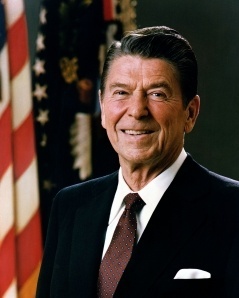 https://www.youtube.com/watch?v=KzmrxK3BOSA
1 ½ min Reagan
IV. 1988 George H.W. Bush wins the presidency promising to cut taxes
	A. G.H.W. Bush increased taxes, so unpopular
	B. Economy grew weaker, companies downsizing, US in a recession
	C. Reagan appointed 1st female Supreme Court Justice- Sandra Day O’Connor
	D. Bush appointed conservative judges too
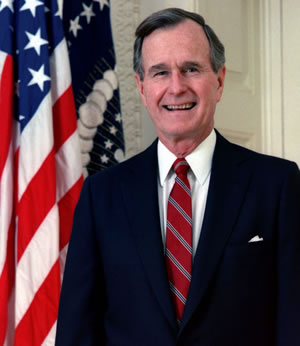 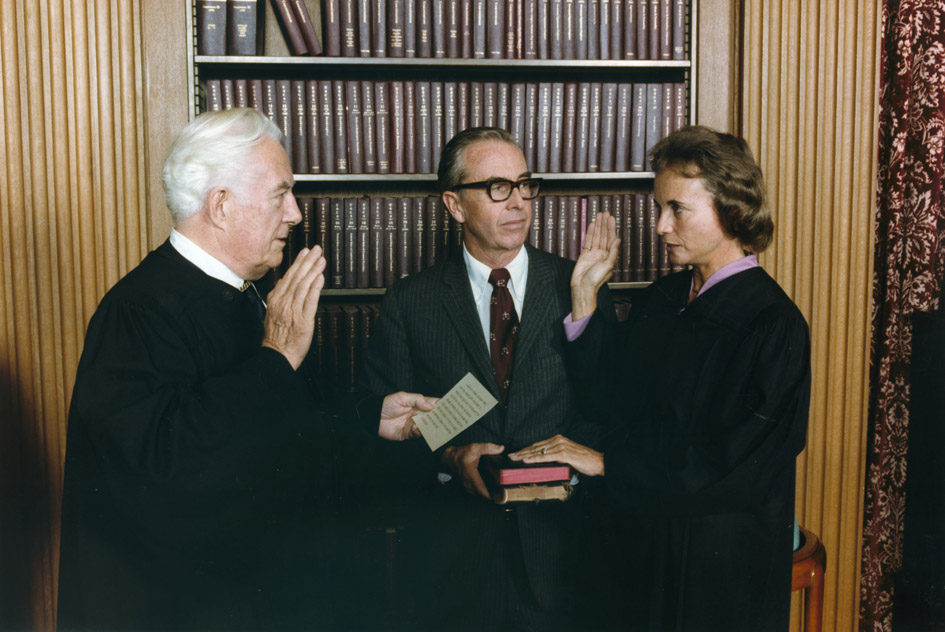 https://www.youtube.com/watch?v=XBi-rFFkotQ
Bush 1 ½ min
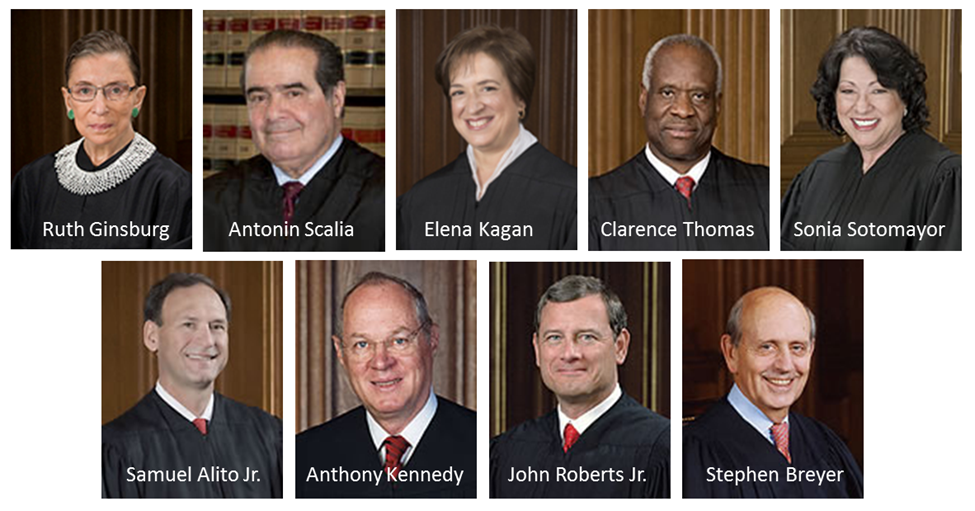 Antonin Scalia passed away last year. Donald Trump appointed Neil Gorsuch. Currently being questioned by Senate who has the authority to approve or disapprove the appointment. 
Supreme Court Chief Justice: John Roberts
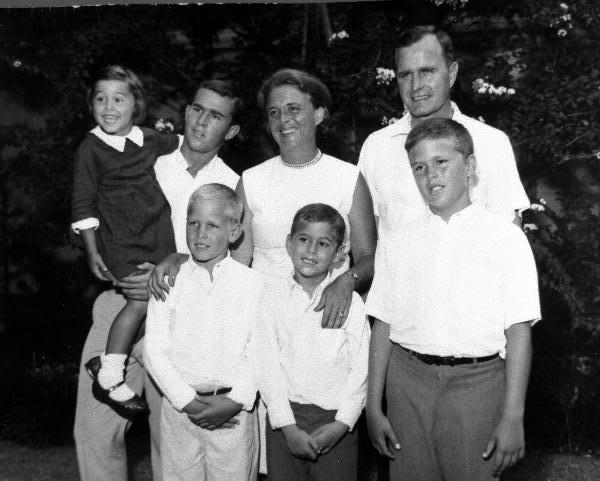 V. Bill Clinton wins the 1992 Presidential election against G.H.W. Bush and third party 			candidate Texas billionaire Ross Perot. (Republican vote split between 			Bush and Perot.)
	A. NAFTA- North American Free Trade Agreement passed under Clinton- free 			trade between Canada, Mexico, and the U.S.
	B. Economic boom under Clinton – balanced the budget and lowered the deficit- 			budget surplus
	C. Clinton Impeachment Trial- Clinton lied under oath, so the House of Reps. 			voted to impeach him- the Senate tried him and acquitted him in 1999- 2nd 			president to go through full impeachment process
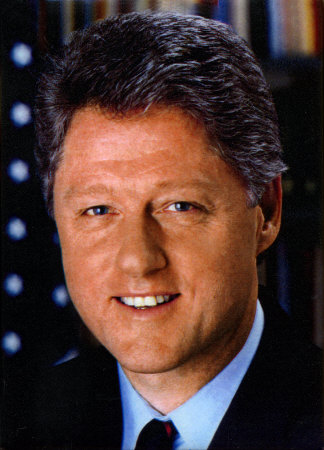 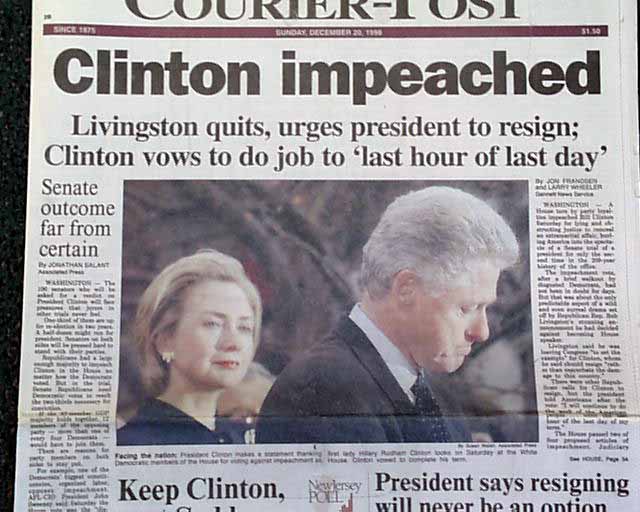 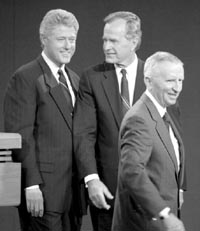 16.2: The End of the Cold War
I. End of Détente with the Soviet Union
	A. Soviet Union invaded Afghanistan on southern border- US sent advisors and 			weapons to fight communism (Osama bin Laden)- Soviets left in 1989
	B. US increased military spending under Reagan by more than $100 billion
	C. Star Wars- defense system with US missiles destroying Soviet missiles in 			space
	D. Soviets still dominate Eastern Europe- crackdown in Poland- martial law
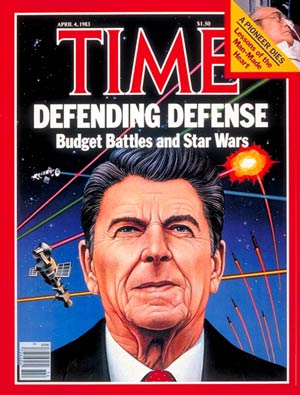 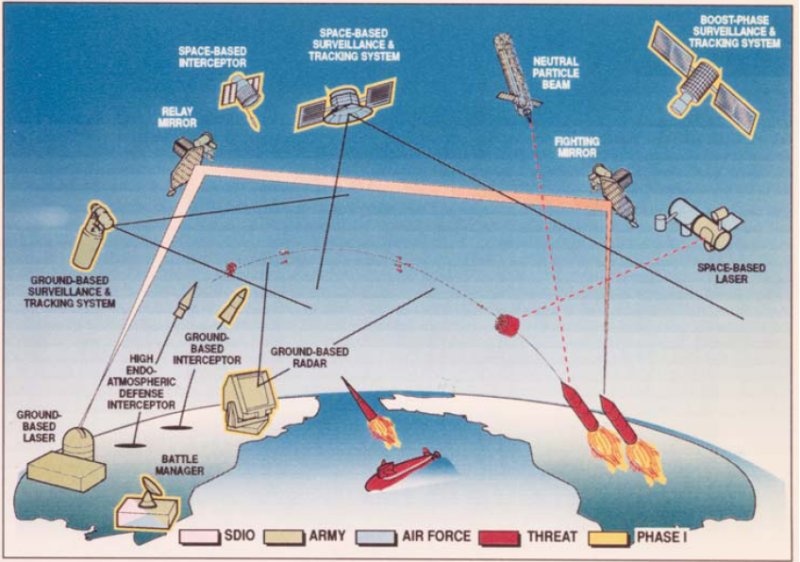 II. Economic problems in the Soviet Union- little money and goods
	A. Mikhail Gorbachev backed glasnost- speaking openly
	B. US and Soviet summit meetings- agreed to dismantle short and medium range 		missiles
	C. Communist Party only legal party in Soviet Union
	D. Eastern Europe wanted democratic reforms- Soviet Union losing power
	E. 1989 Poland has free elections- first in 50 years
	F. One by one communist governments in Eastern Europe falls- Czechoslovakia, 			Hungary, Bulgaria, Albania, then Romania
	G. Nov. 1989 the Berlin Wall falls- Germany reunites in 1990- joins NATO
III. Soviet Union was 15 different republics under the communist control of Moscow
	A. Gorbachev weakened, resigns in late 1991
	B. 15 new countries emerge from the former Soviet Union
	C. Soviet Union has to rebuild a free market economy- Boris Yeltsin is elected as 			Russian leader
	D. Democratic countries emerge in former Soviet controlled areas- many join 			NATO later

IV. The Aftermath of the Cold War- from 1946-1990 US spent $6 trillion in defense

	A. Clinton spent less on military

	B. US thought they were free from external threats
https://www.youtube.com/watch?v=hc2XGHA7NK4
Fall of Communism in Eastern Europe 6 min.
https://www.youtube.com/watch?v=j-2kx549Mf0
Fall of Communism in Soviet Union 7 min.
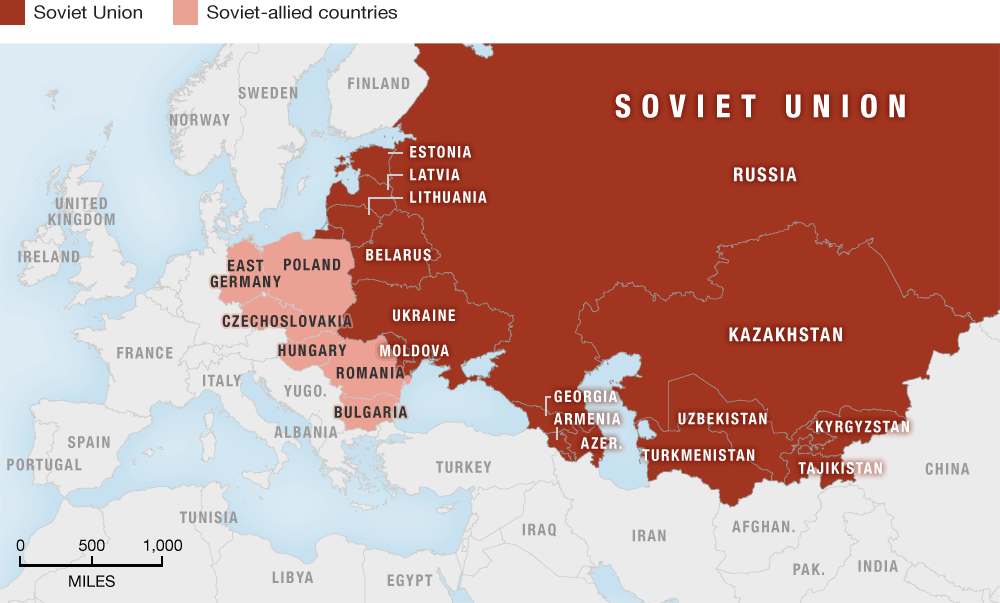 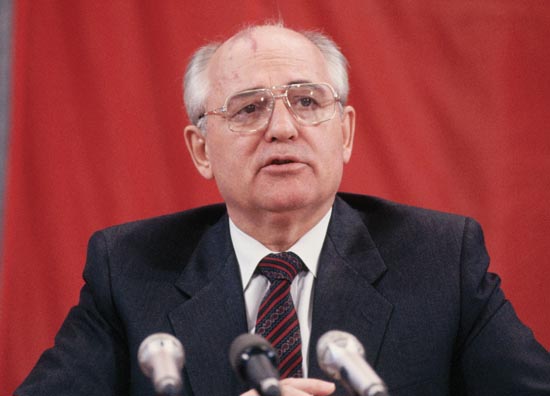 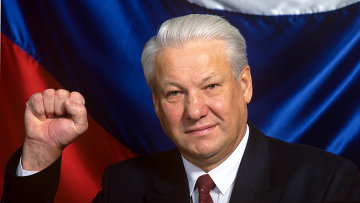 Mikhail Gorbachev- last communist	     Boris Yeltsin- first noncommunist 
        Leader of the Soviet Union				Leader of Russia
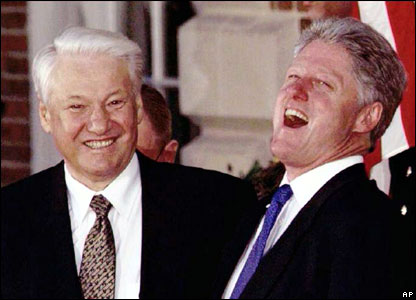 6.3 Regional Conflicts
I. The US and Soviet Union agreed to reduced nuclear weapons- START- Nations   	refused to sign the Nuclear Nonproliferation Treaty- Israel, India, and Pakistan  	have nuclear weapons- Pakistan shared nuclear information with North Korea
II. Democracy reforms
	A. The Philippines elected female president, Corazon Aquino in 1986, after US 			backed dictator Ferdinand Marcos fled (he was anticommunist).
	B. Tiananmen Square Protests in China in May- June 1989- Students staged a 			pro democracy demonstration in Beijing. The Army squashed it- hundreds 		were killed and thousands sent to prison.
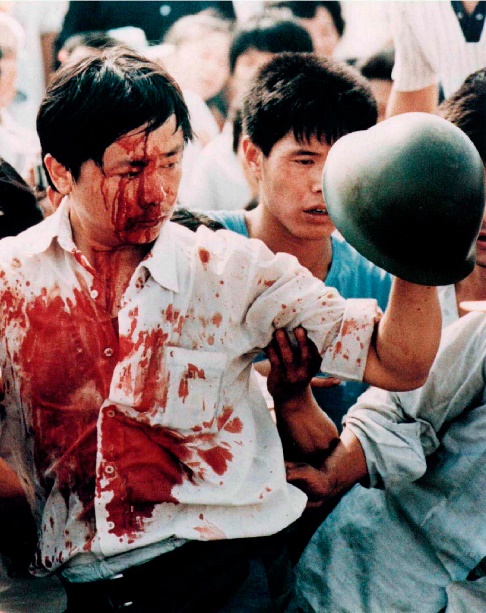 Tiananmen Square protests began May 19, 1989- June 3-4 1989 government sent to stop protests- hundreds were killed, 10’s of thousands jailed.
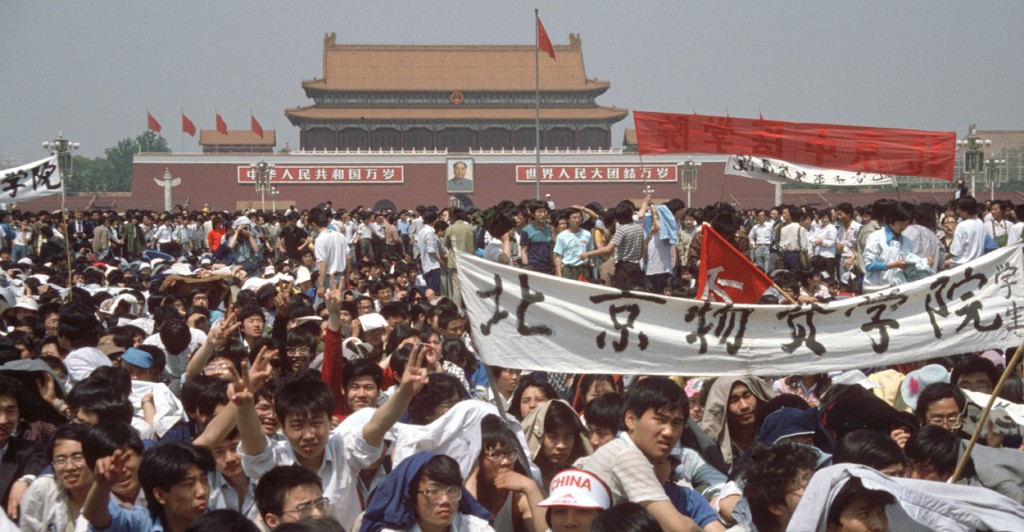 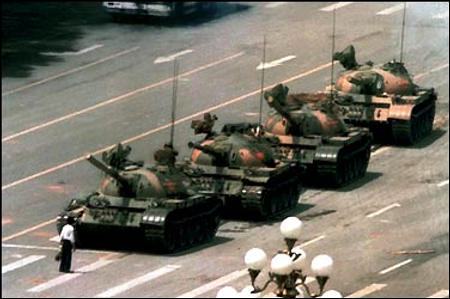 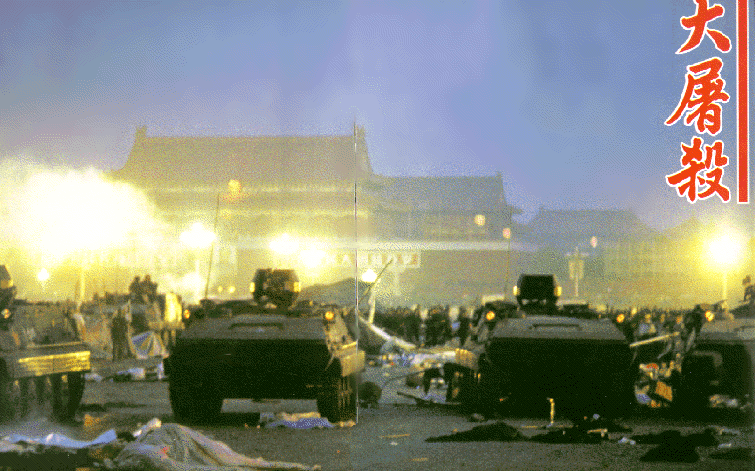 https://www.youtube.com/watch?v=YeFzeNAHEhU
Tiananmen square massacre  2.50 min
https://www.youtube.com/watch?v=kMKvxJ-Js3A
BBC news Tiananmen protests 3.37 min
C. Cubans fled by boat to the US to flee dictator Fidel Castro’s Cuba.
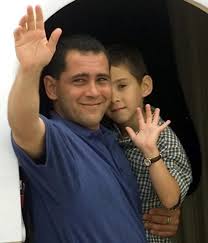 https://www.youtube.com/watch?v=N0ki3Jb5oiQ
2 min CBS  review

https://www.youtube.com/watch?v=oozJpVGNkVI
3 min. current video
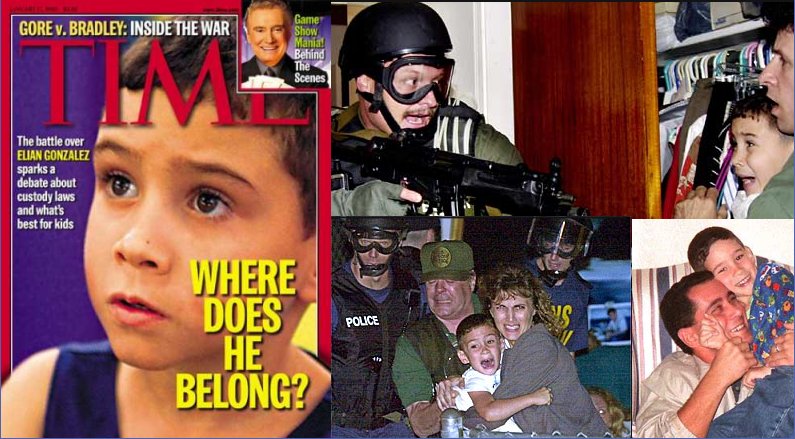 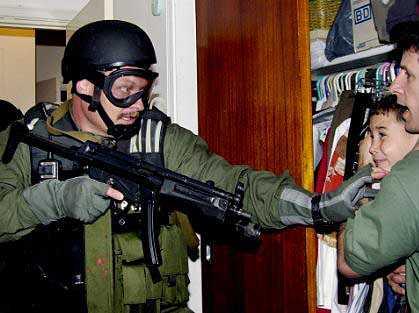 D. North Korean famine- brutal dictatorship under Kim Jong Il.
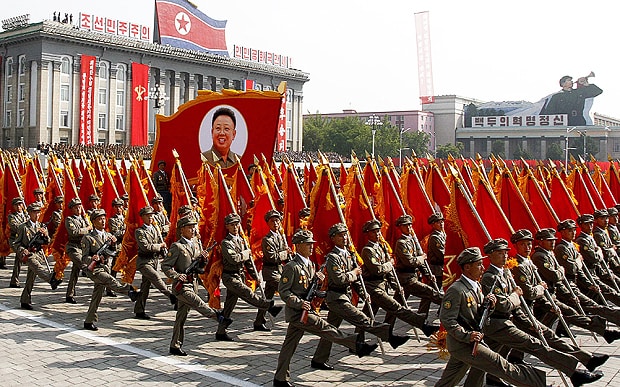 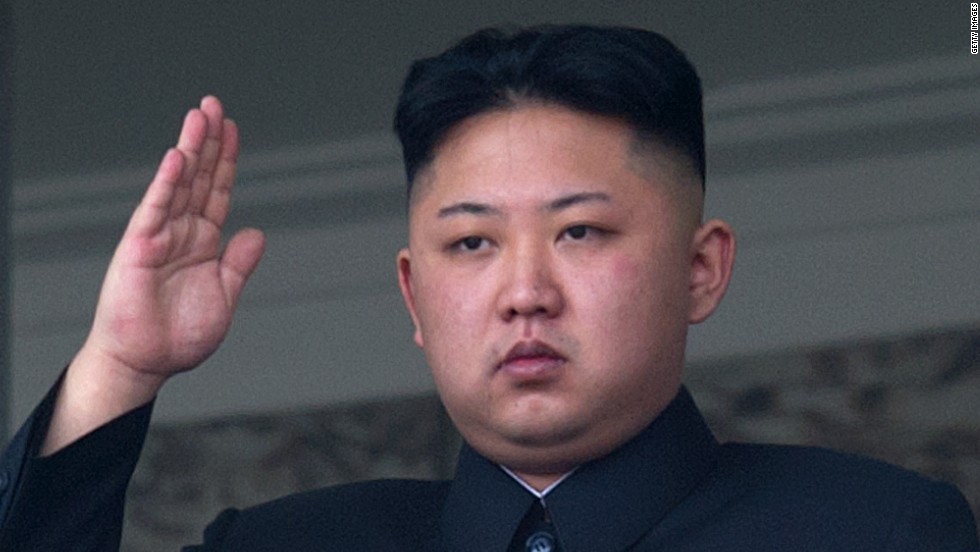 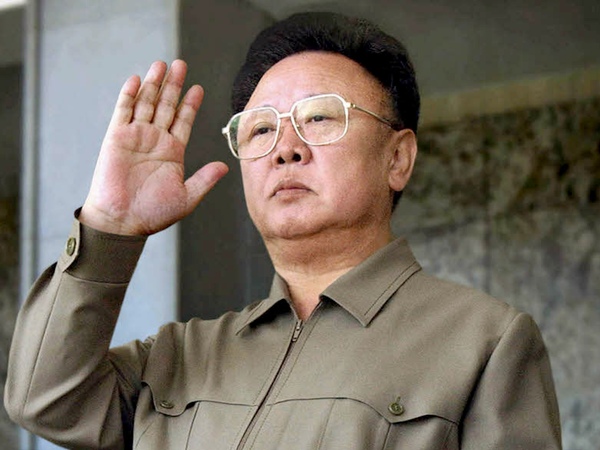 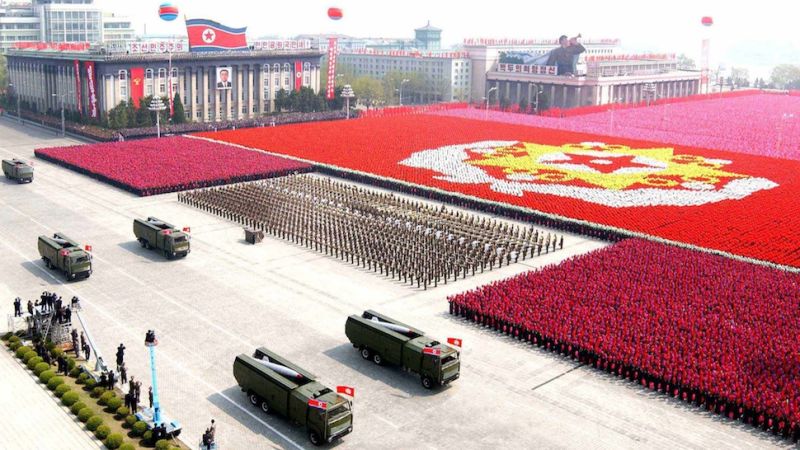 E. Since 1948 South Africa used a policy of apartheid- strict segregation- the nation’s 	nonwhite majority was segregated and had no voice in government. US had 	economic sanctions against South Africa- they moved to end minority rule. 	Nelson Mandela was freed after 27 years and won the 1994 Presidential 	election. He opposed apartheid.
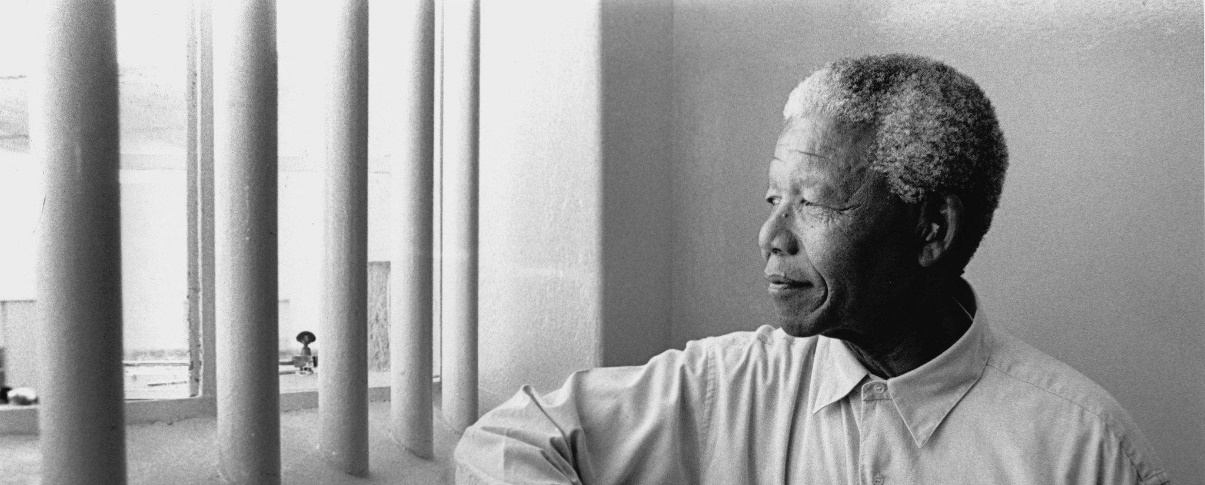 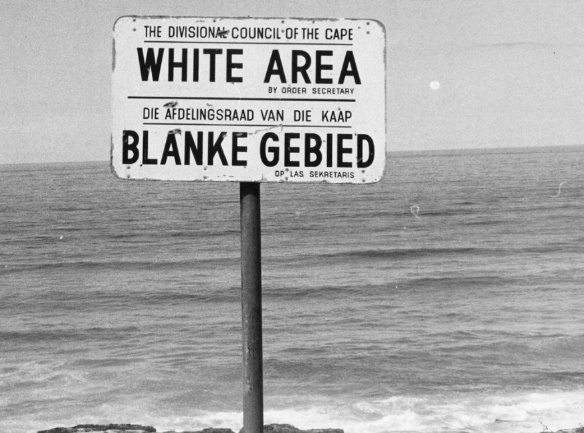 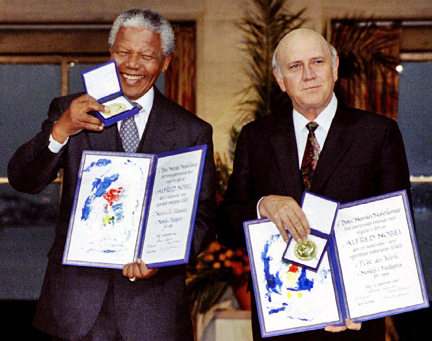 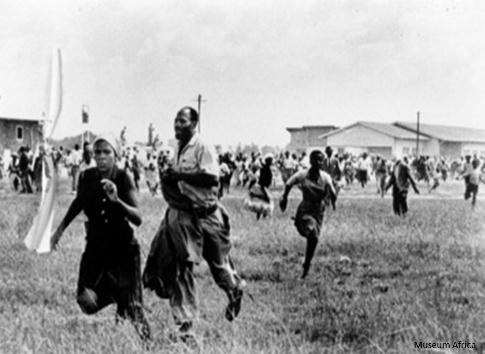 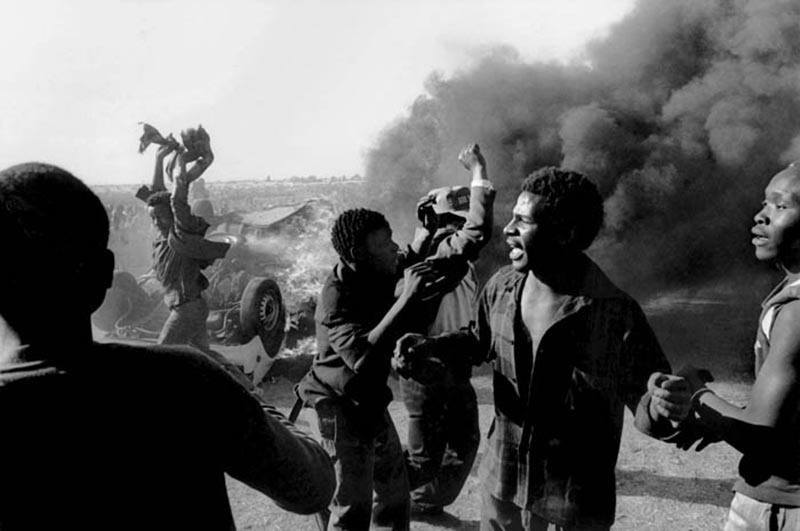 https://www.youtube.com/watch?v=2f2k6iDFCL4
BBC 1 ½ min
https://www.youtube.com/watch?v=n2EvZ8cYcC8
3 min Protests of apartheid
Nelson Mandela and F. W. De Klerk win 
Nobel Peace Prize in 1993.
III. Eastern Europe and Russia hard economic times building a stable democracy.
	A. Bosnian Civil War- many died- new countries- Croatia, Serbia, Bosnia-				Herzegovina
	B. US troops sent to Serbia to help the Albanians in Kosovo region- ethnic 				cleansing
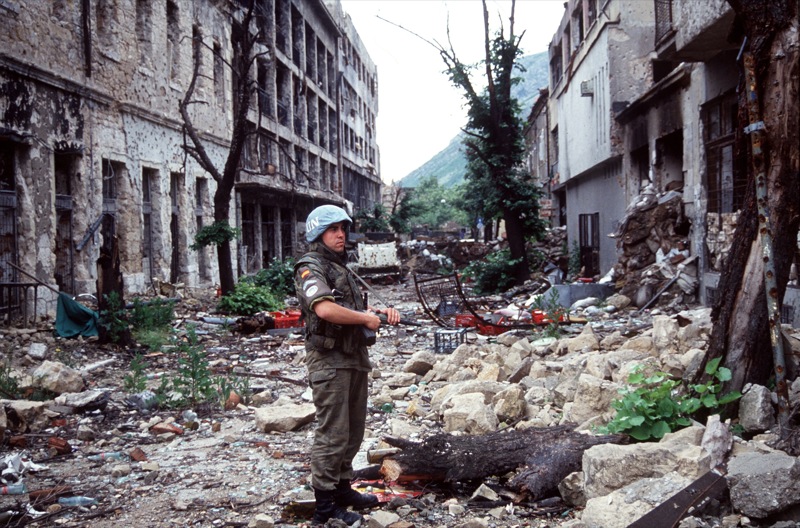 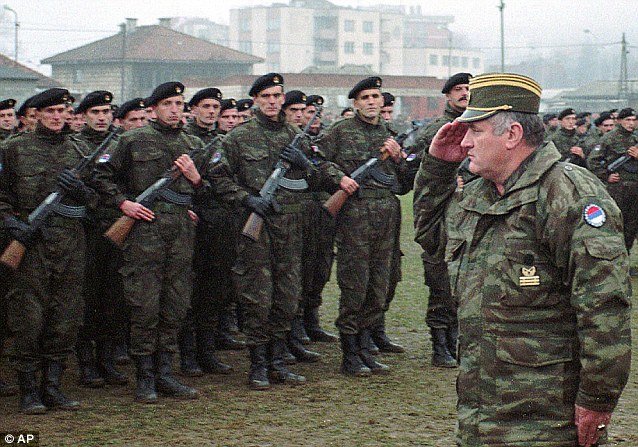 IV. Civil Wars in Latin America- US backed anti communist leaders- even dictators
	A. Nicaragua 1979- US backed the Contras against socialist Sandinistas fearing communism- Congress voted to not give aid, high ranking military sold arms to Iran and funneled the money to the 	Contras. Reagan officials were tried and convicted.
	B. Battle of Mogadishu- Blackhawk Down in Somalia- Special Operations to restore order- civil war and famine- 18 Army Rangers killed.
	C. Ireland wanted to reunite with Northern Ireland governed by Britain- fighting and deaths- Good Friday Agreement signed in 1998 between Ireland and Northern Ireland
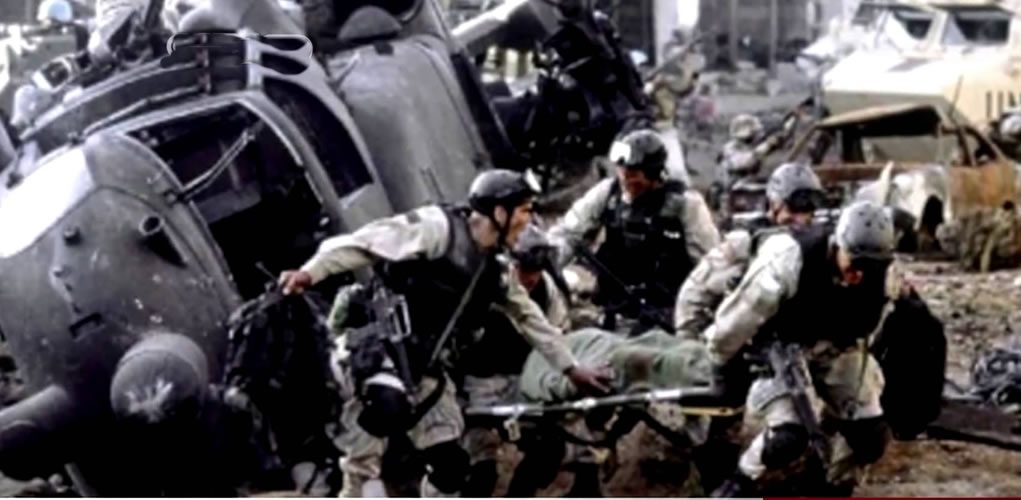 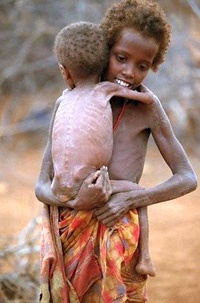 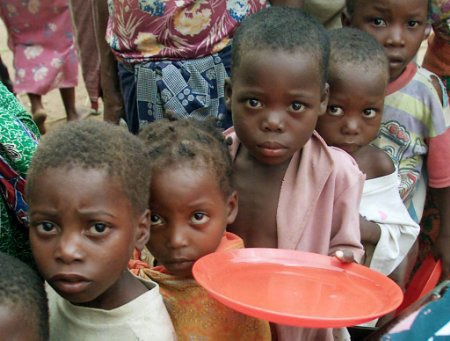 https://www.youtube.com/watch?v=O1uvpakorog
Black Hawk Down 2 ½ min 	Nat. Geographic
V. Middle East conflicts- US supports Jewish state of Israel, but relies on Middle Eastern 		oil
	A. After WWII, the UN helps Jews relocate to a Jewish State (Israel)- Arab 				Palestinians live there. 1948- Jews announce the Jewish state of Israel. 			Arab-Israeli Wars in 1948, 1967, 1973- Israel took control of Palestinian 			territory. The US sent aid to Israel and OPEC (Organization of Petroleum 			Exporting Countries) cut off oil shipments to the US. They lifted the 				embargo in 1974.
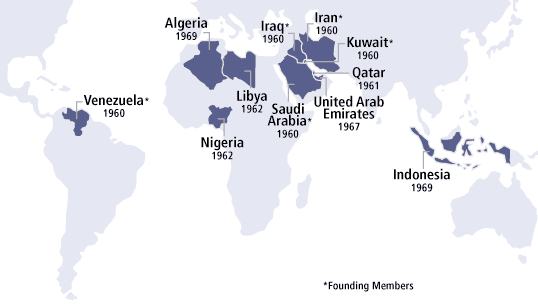 B. Egyptian President Anwar Sadat  met with Israeli Prime Minister Menachem 			Begin at Camp David in the US with President Carter. Sadat and Begin 			signed the Camp David Accords in 1979. Israel returned the Sinai 				Peninsula to Egypt and Egypt was the first Arab country to recognize the 			nation of Israel. Anwar el Sadat and Menachem Begin won the Nobel 			Peace Prize. Sadat would be assassinated by Egyptians upset by his 			signing the Camp David Accords recognizing Israel.
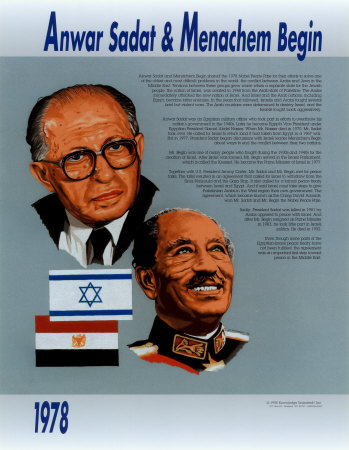 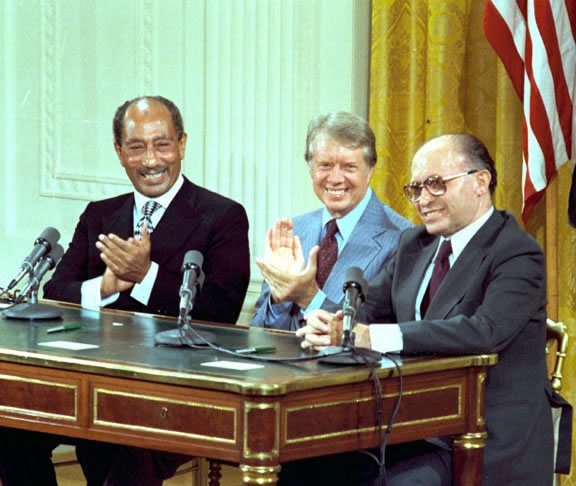 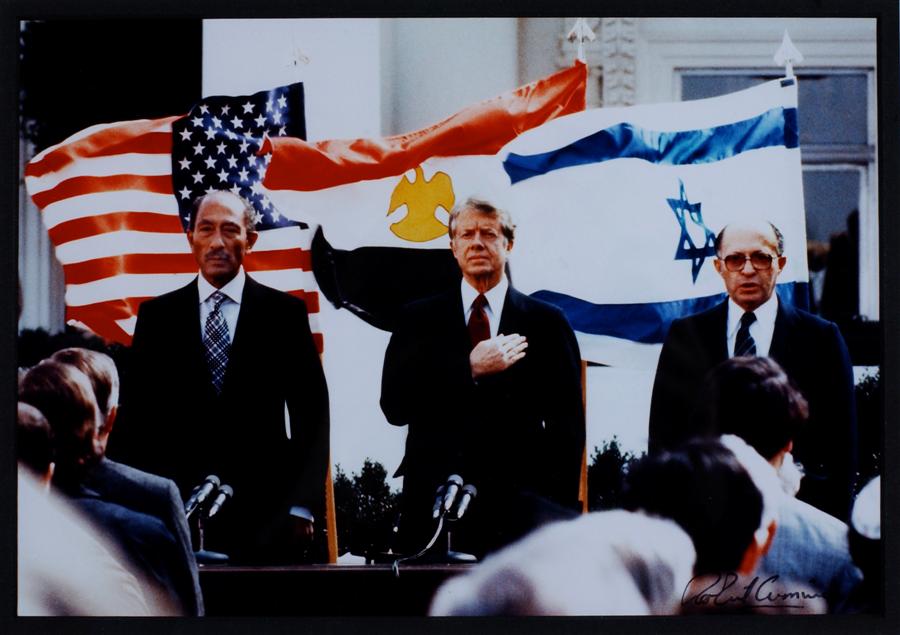 C. Some Palestinians waged guerilla warfare against Israel- suicide bombings. Many 	Palestinians living in Israel’s control had limited rights, those living outside of their 	homeland wanted to return. Yasser Arafat led the PLO- Palestine Liberation 	Organization- wanted to destroy Israel. There were many protests. Israel and the 	PLO signed an agreement in 1993.
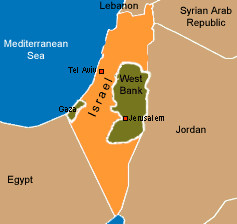 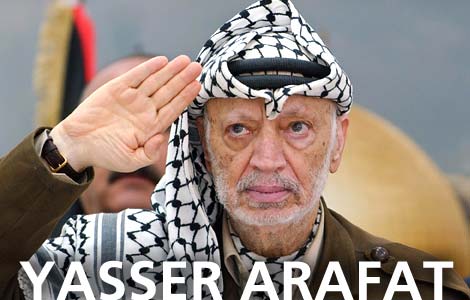 VI. The Persian Gulf War
	A. August 1990- Saddam Hussein- Iraqi dictator sends 100,000 troops to oil rich 			Kuwait- US and UN demand Iraq leave- trade boycott on Iraq. US and UN 			(from 28 countries including Arab countries) launch airstrikes. Iraq left 			Kuwait 6 weeks later- lighting oil field on fire.
	B. UN boycott continued against Iraq to force Saddam Hussein to stop his 				chemical and biological weapons programs. Hussein refused to cooperate 		with UN arms inspectors.
https://www.youtube.com/watch?v=l2TQ8a4LK3A
5 min Persian Gulf war
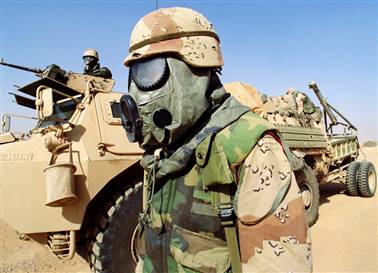 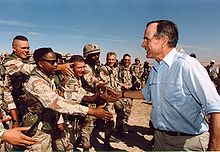 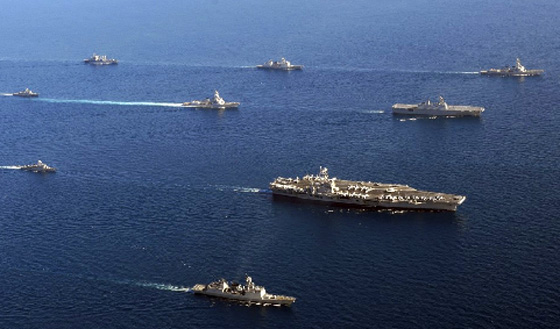 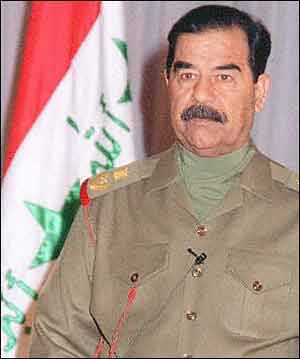 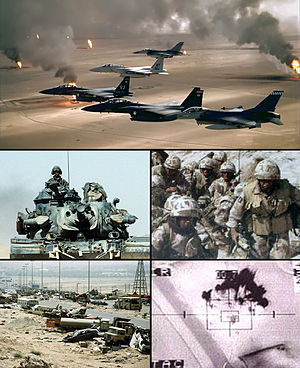 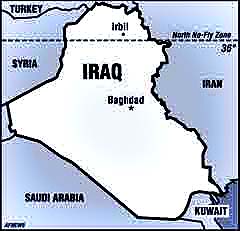 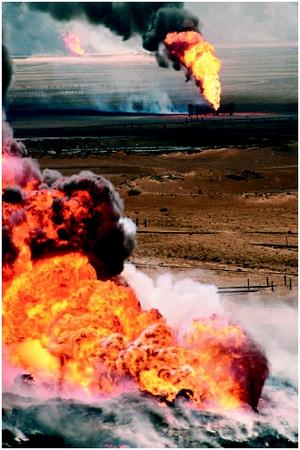 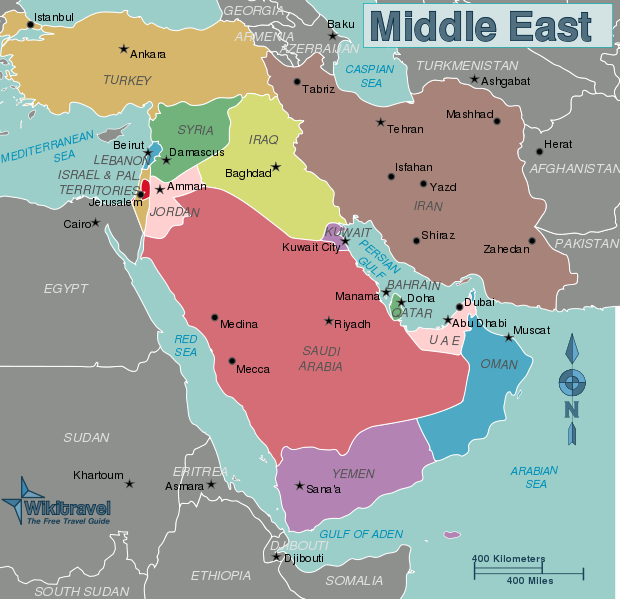 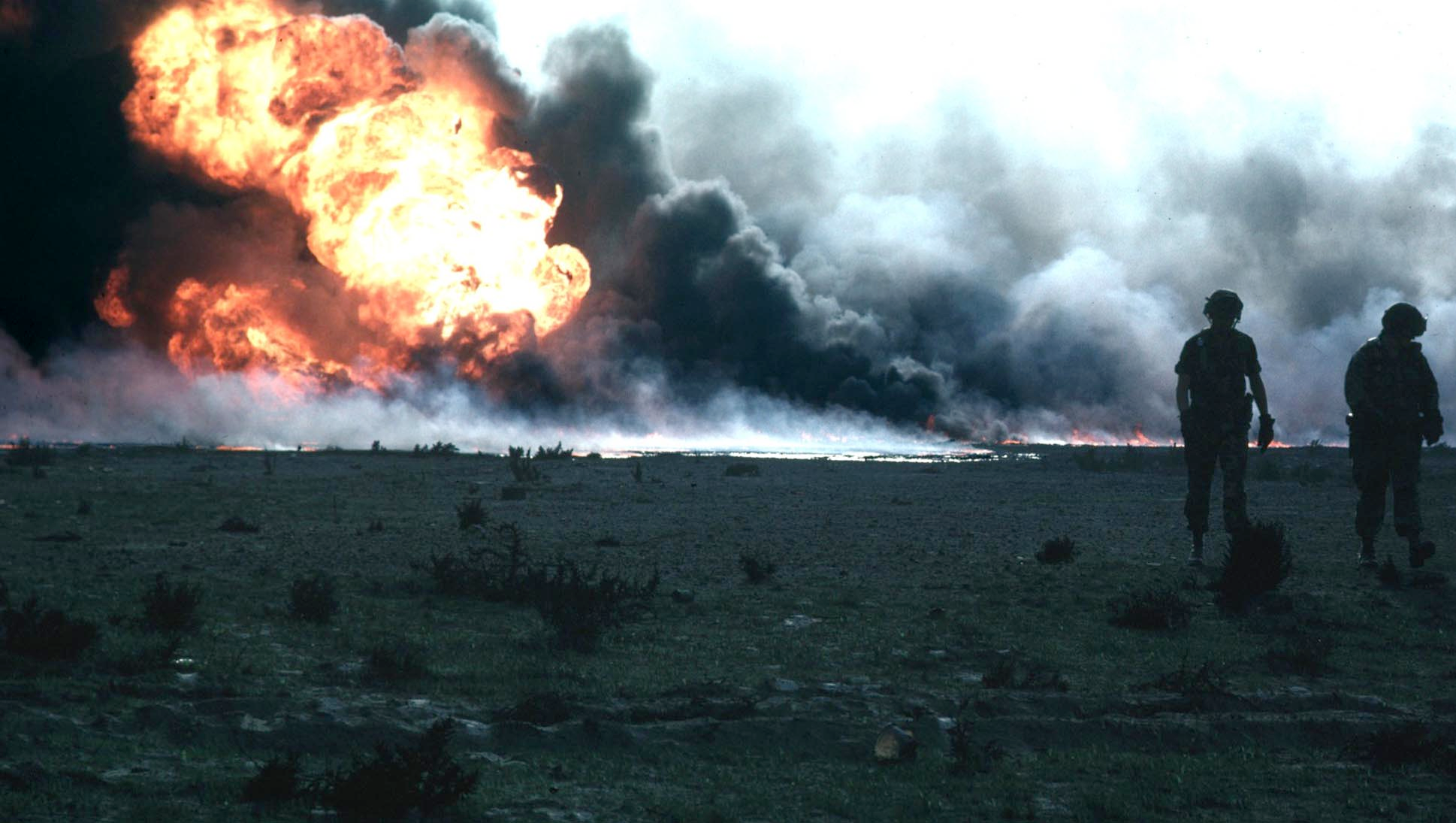